Offsite Applications for Rail Overbuild Part 2 Royal Mint Gardens
19 July 2018
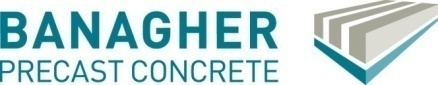 Case Study
Royal Mint Gardens London
DLR Line Encapsulation
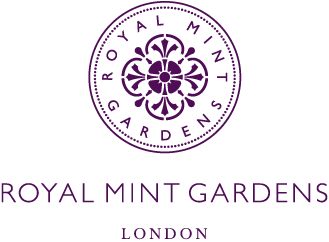 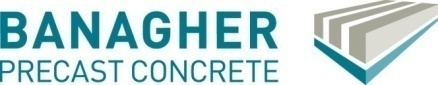 Precast Specialists You Can Trust
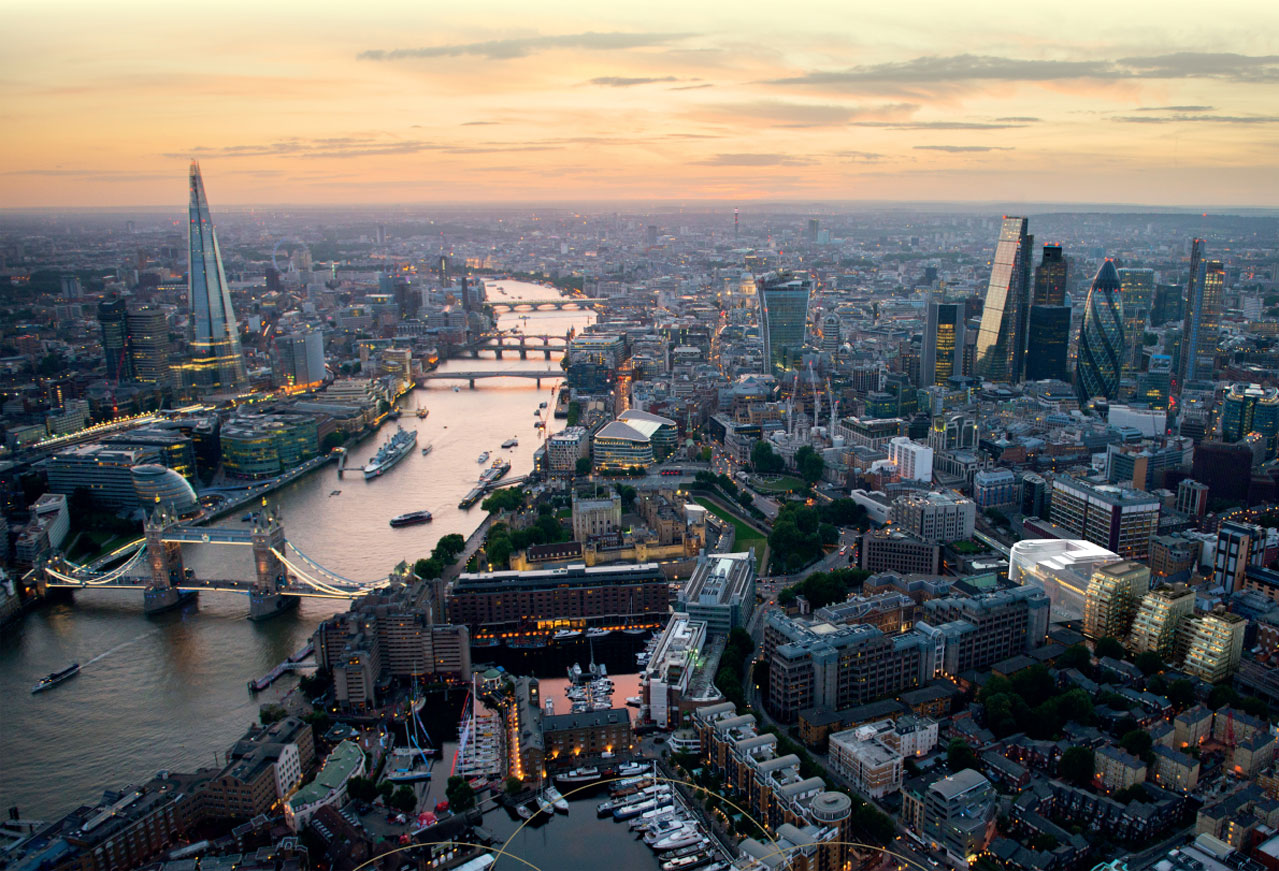 Proposed Development
[Speaker Notes: Full precast solution]
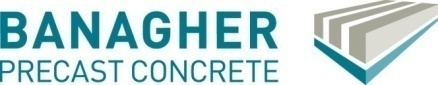 Precast Specialists You Can Trust
Method Statement and Actual Installation of the Precast Walls
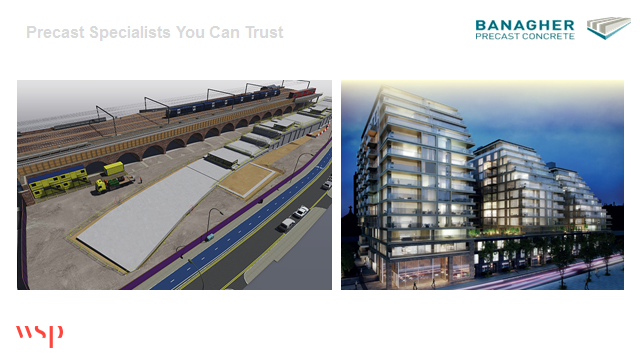 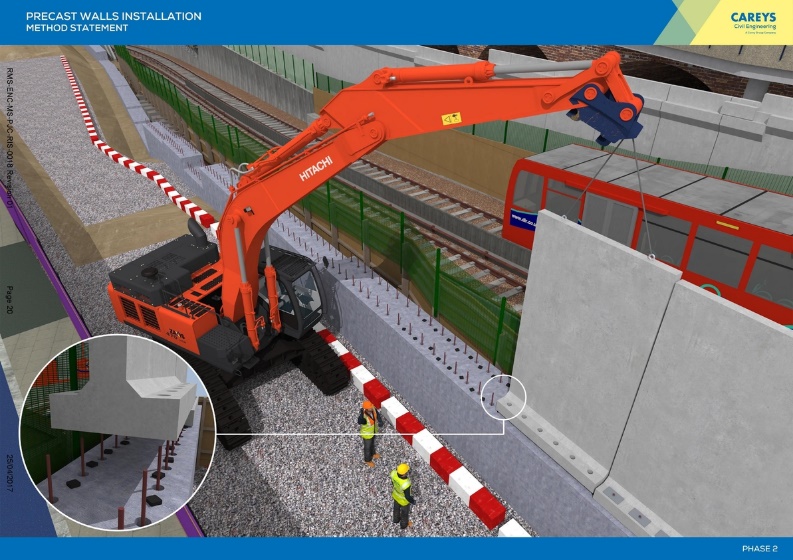 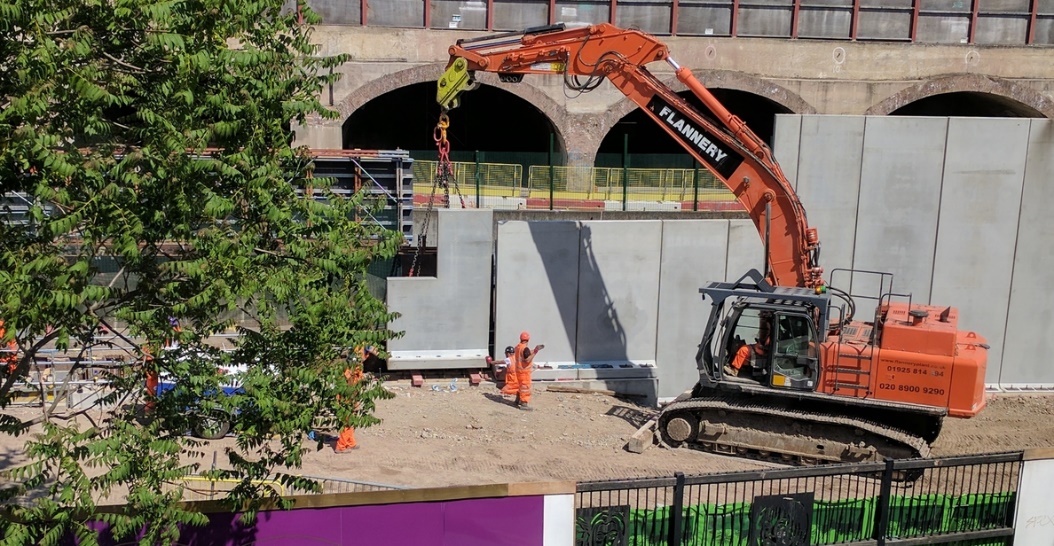 Safety by Design
[Speaker Notes: Full precast solution]
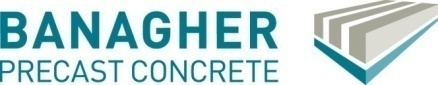 Precast Specialists You Can Trust
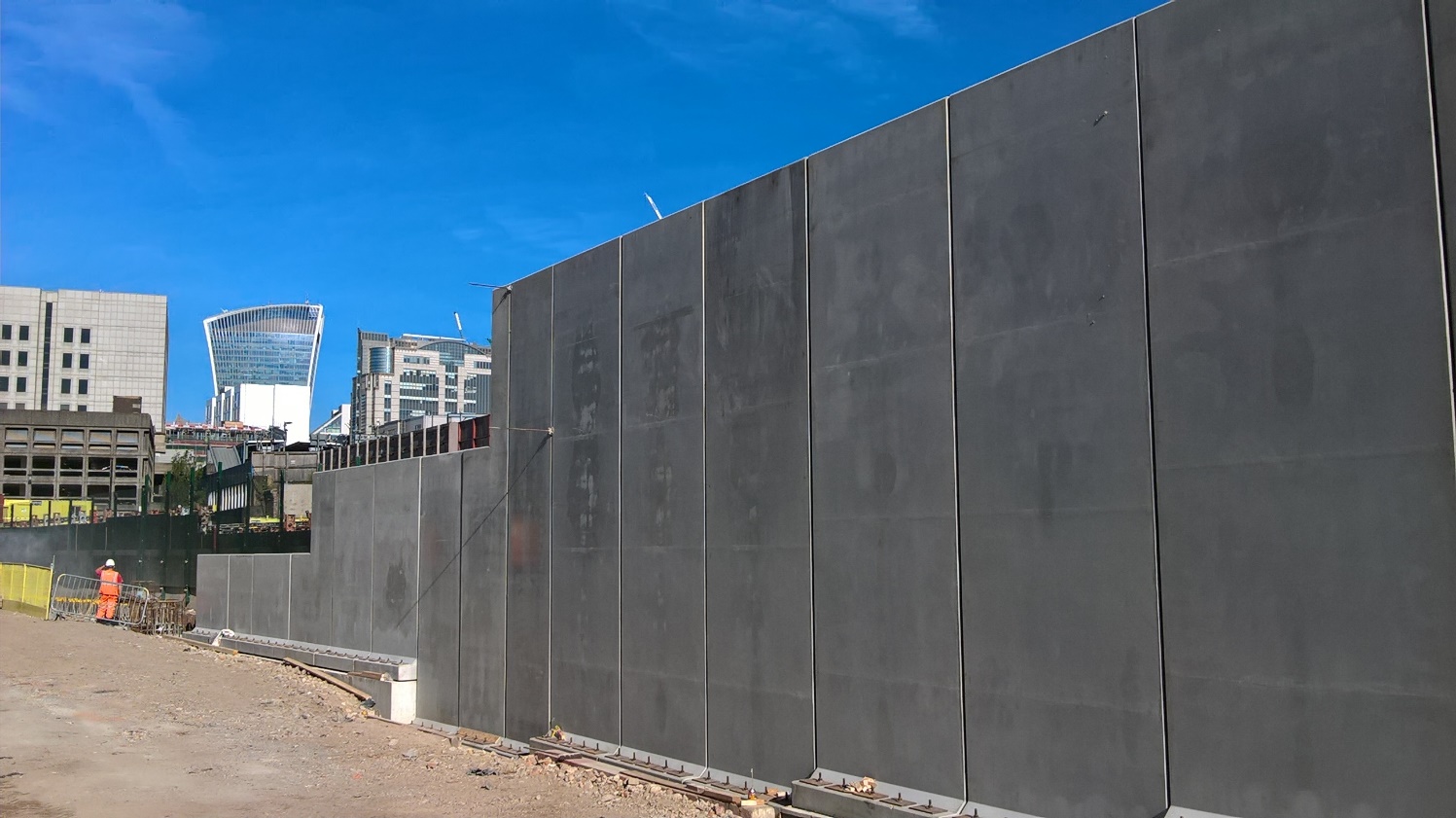 Bespoke precast walls – installed beside live rail line in central London
[Speaker Notes: Full precast solution]
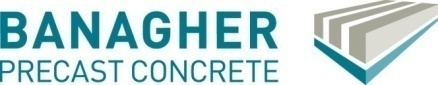 Precast Specialists You Can Trust
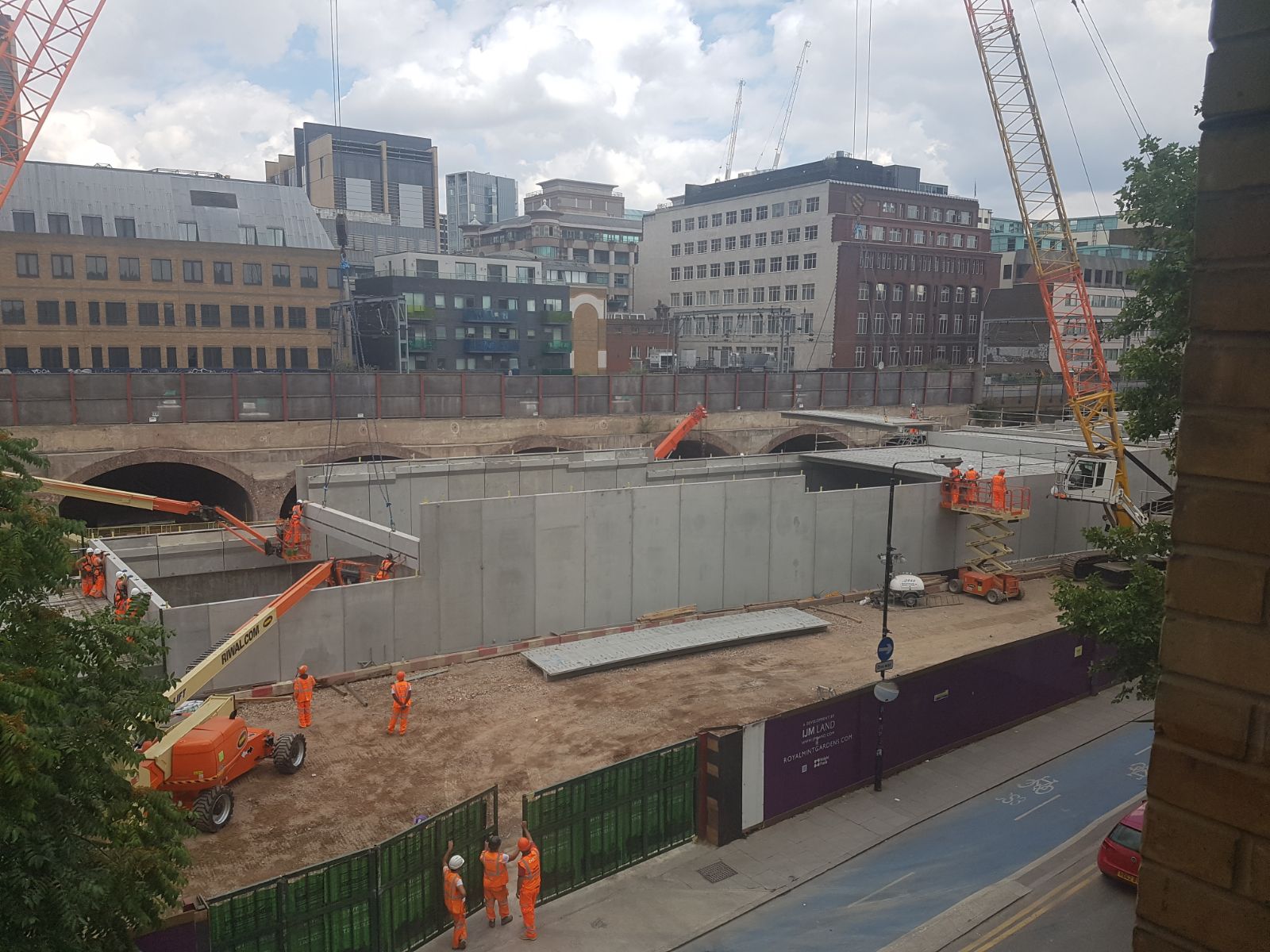 Restrictive site central London
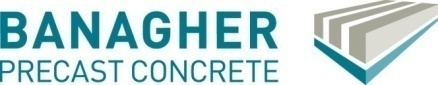 Precast Specialists You Can Trust
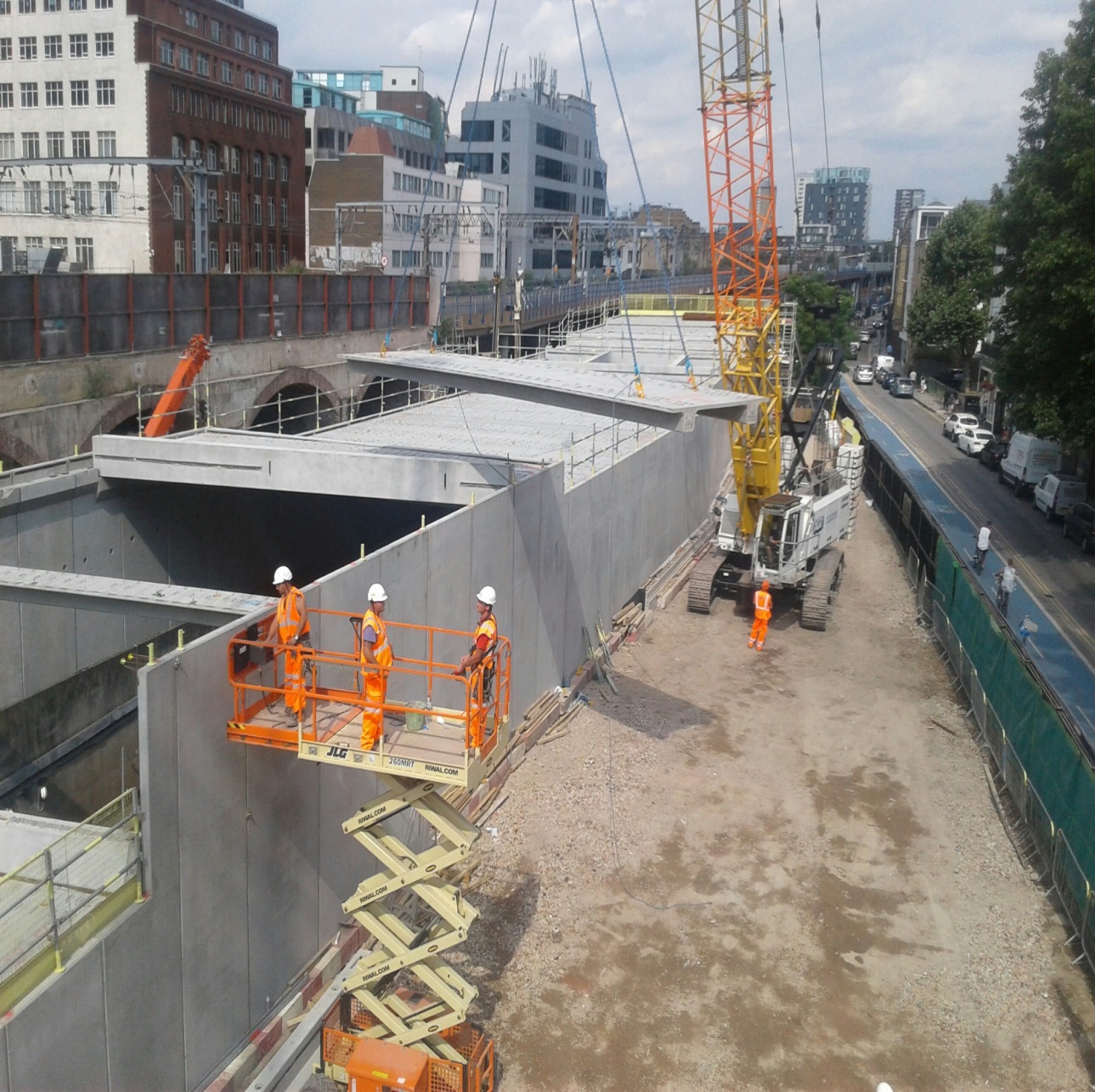 Restrictive site central London
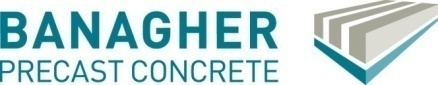 Precast Specialists You Can Trust
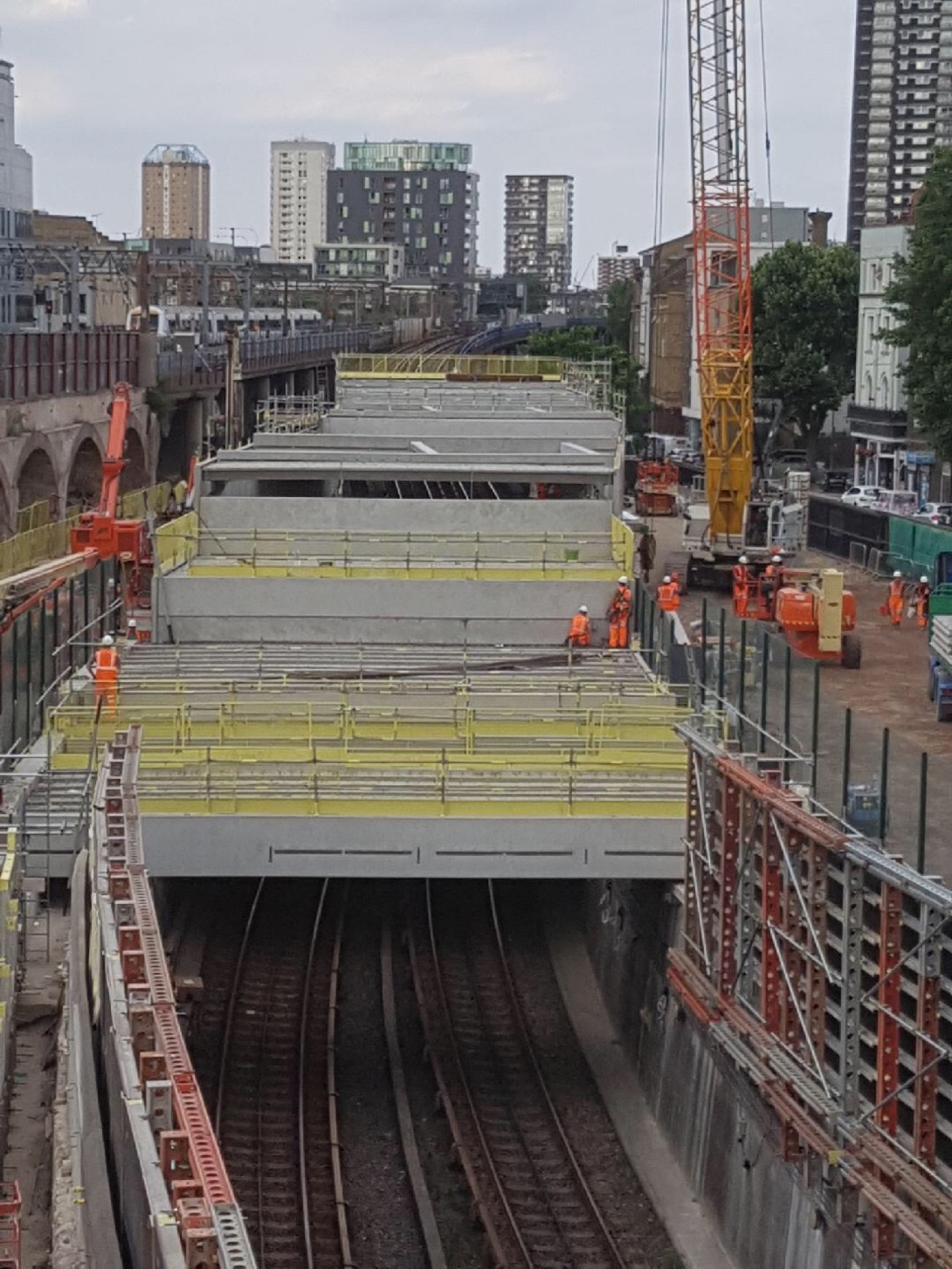 Installation Complete
[Speaker Notes: Full precast solution]
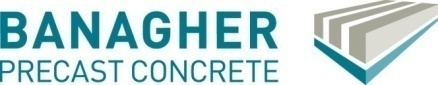 Precast Specialists You Can Trust
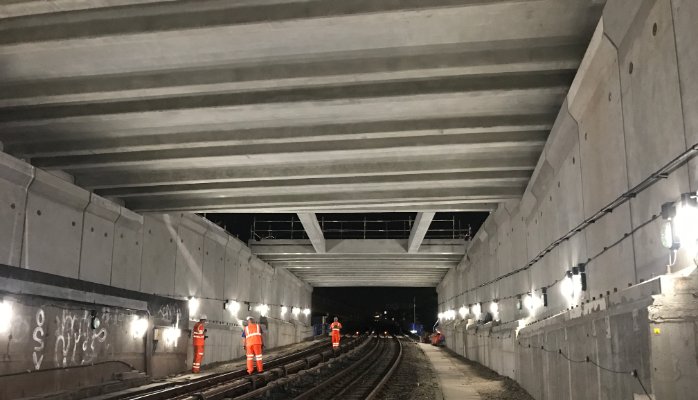 Encapsulation Inspection by 
Network Rail
[Speaker Notes: Full precast solution]